Welcome
[Speaker Notes: X- Welcome to our Parents, carers and families Digital Safety information session. 
X – We are going to give you some top tips for yourself and to support your child or children.]
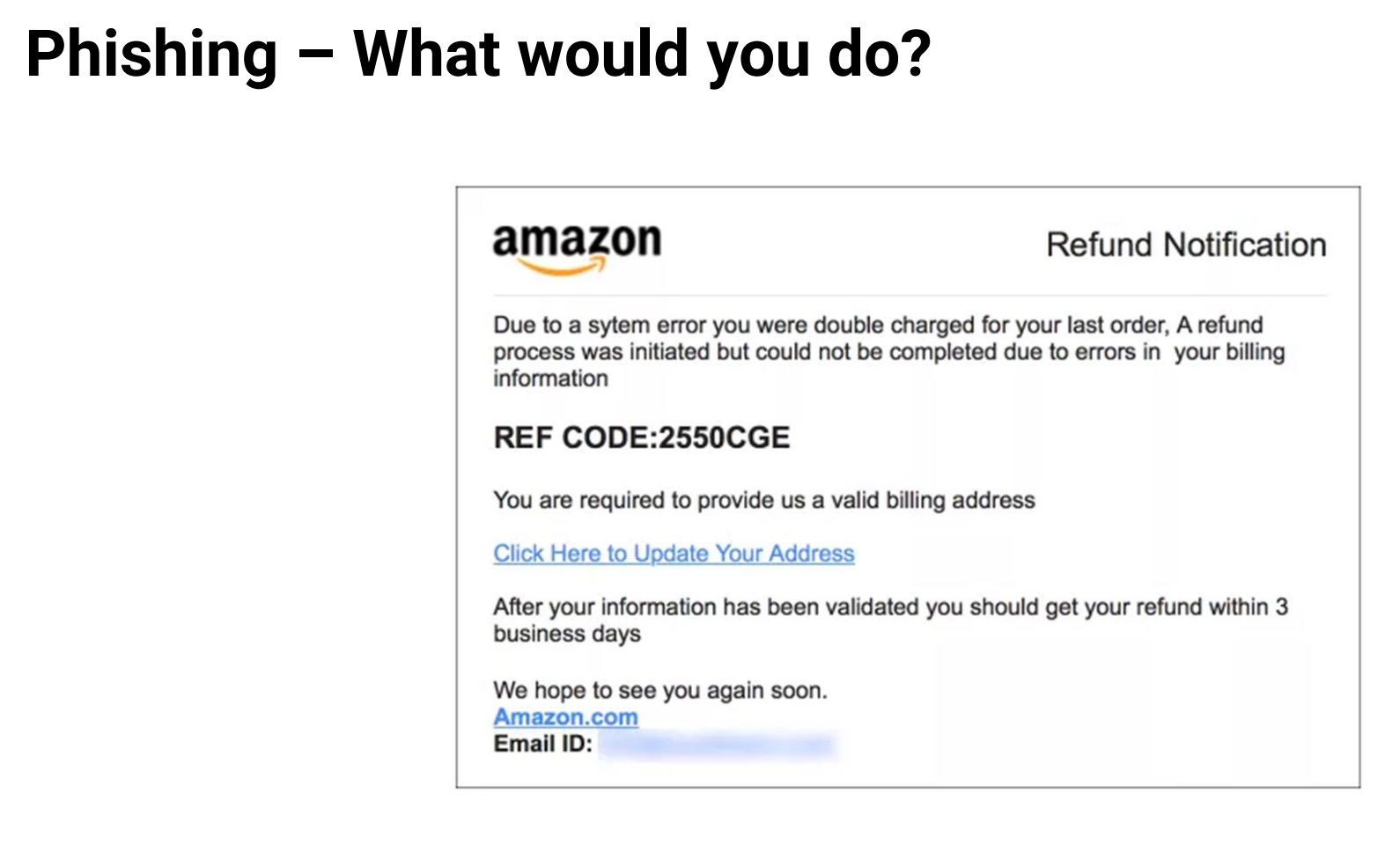 [Speaker Notes: X – Has anyone ever received an email like this? This is called phishing. What would you do with this email?]
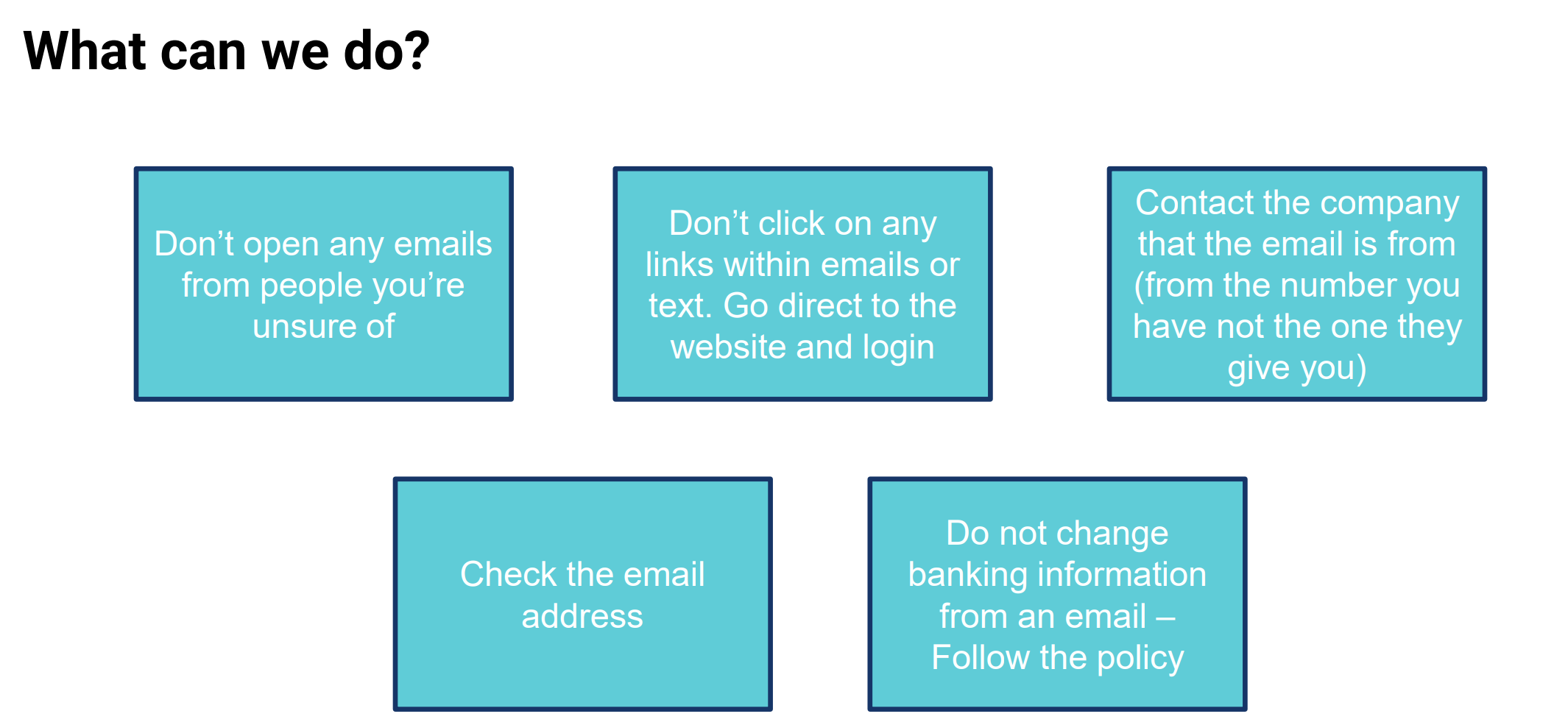 [Speaker Notes: X- Please read these top tips and remember:
Do not click on any links 
Block the sender
Report the email
Delete the email]
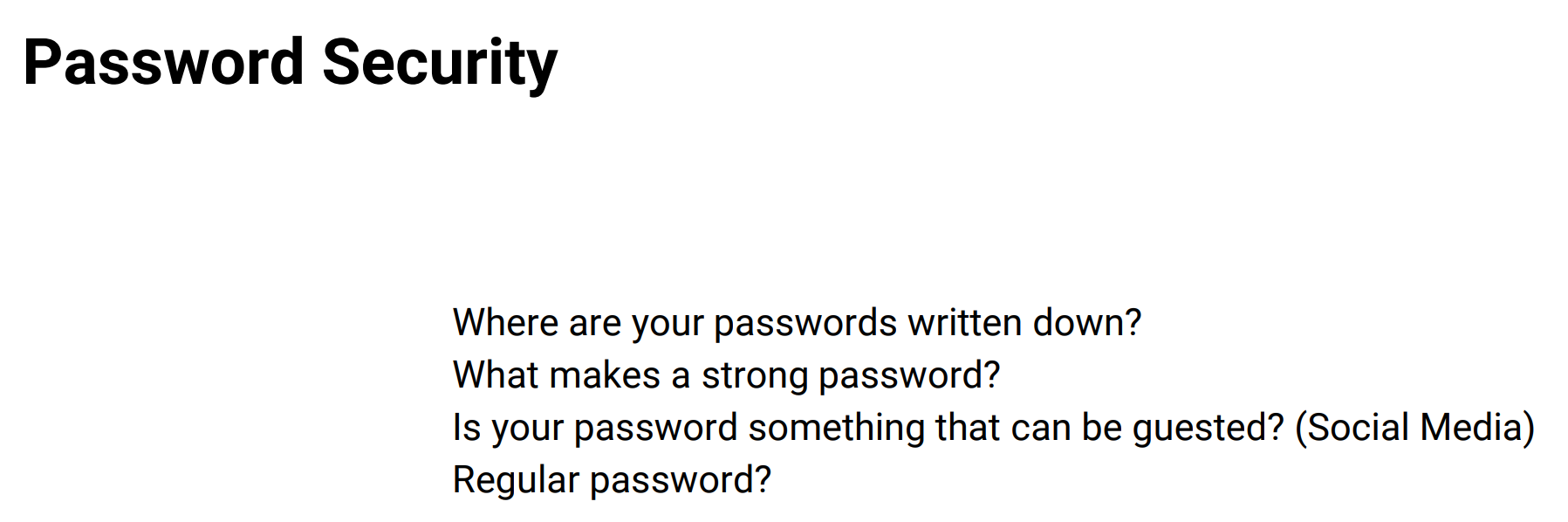 [Speaker Notes: X – We are now going to tell you about password security. Passwords should be strong and not easy to guess. Are you ready to play a game?]
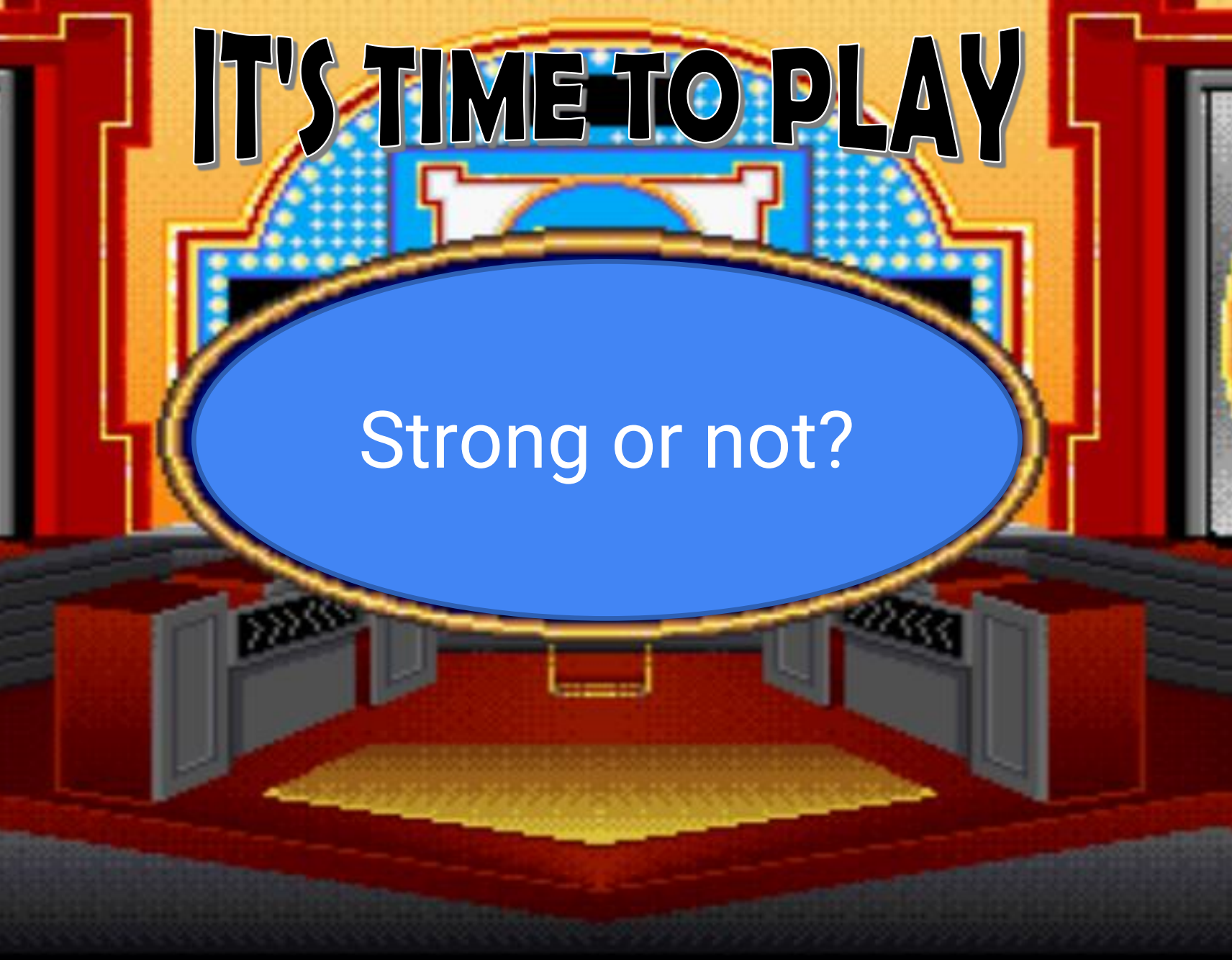 [Speaker Notes: X – The game is called strong or not. You need to hold up the correct poster when we show you a password, please.]
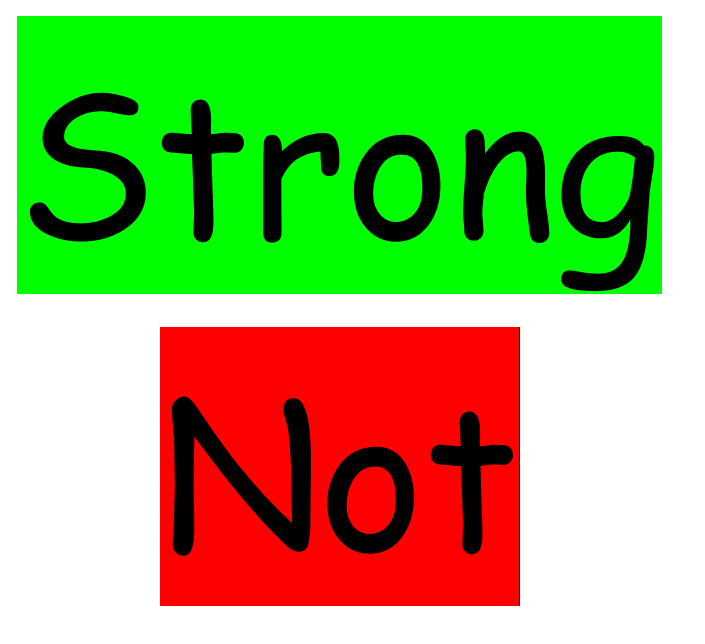 rebecca123
[Speaker Notes: All – Strong or not?]
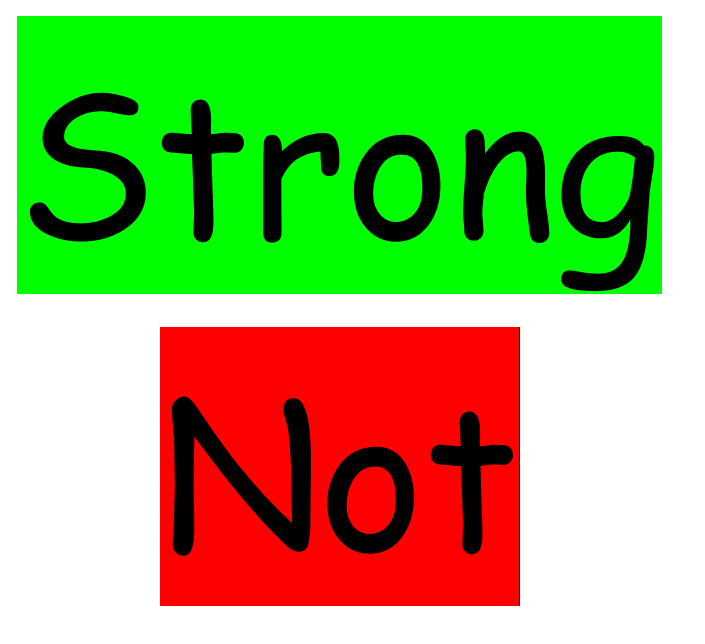 x1@Rebecca@9x
[Speaker Notes: All - Strong or not?]
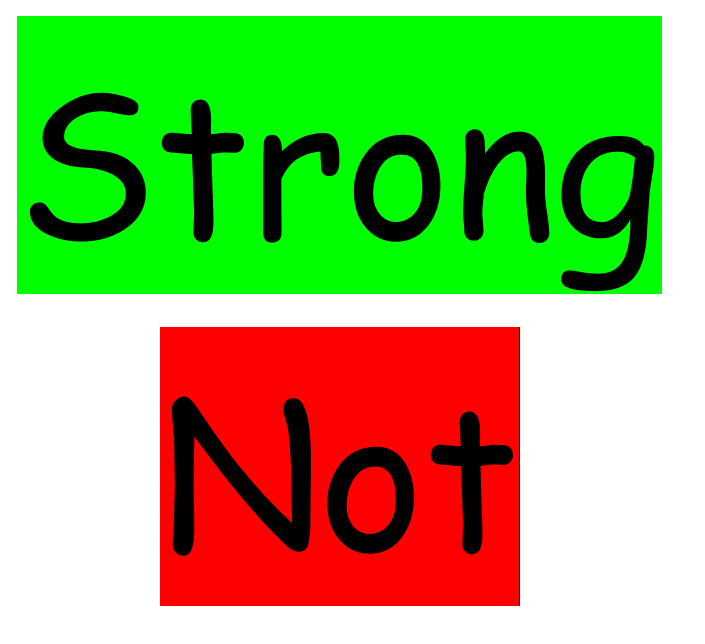 password
[Speaker Notes: All – Strong or not]
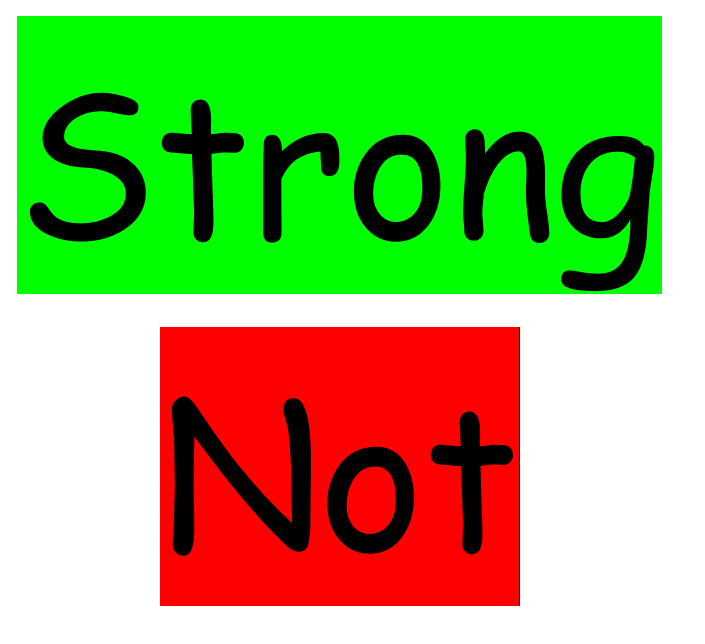 @!re6ecca@!
[Speaker Notes: All – Strong or not]
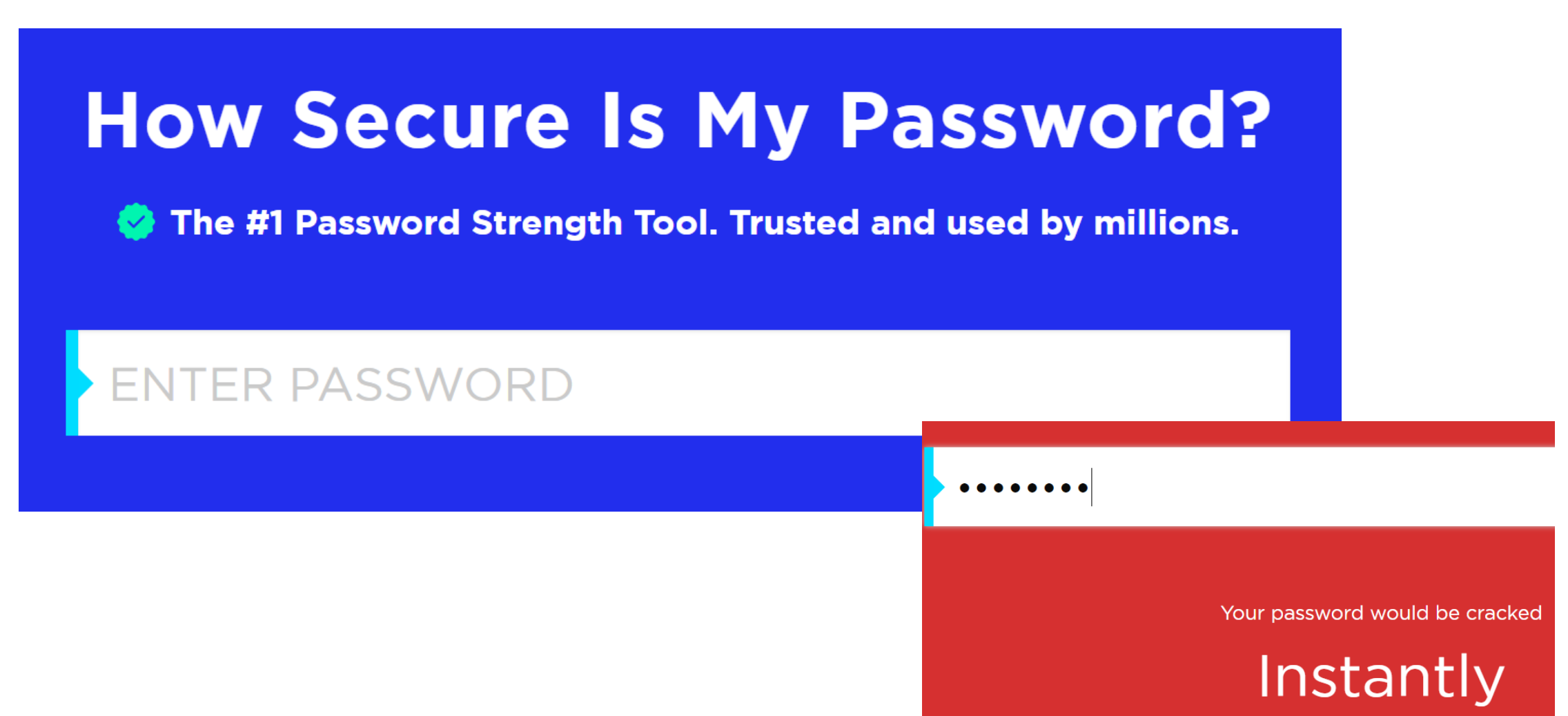 How Secure Is My Password? | Password Strength Checker | Security.org
[Speaker Notes: X – This is a useful website if you would like to check how strong your password is. We will send this PowerPoint out so you have the link.]
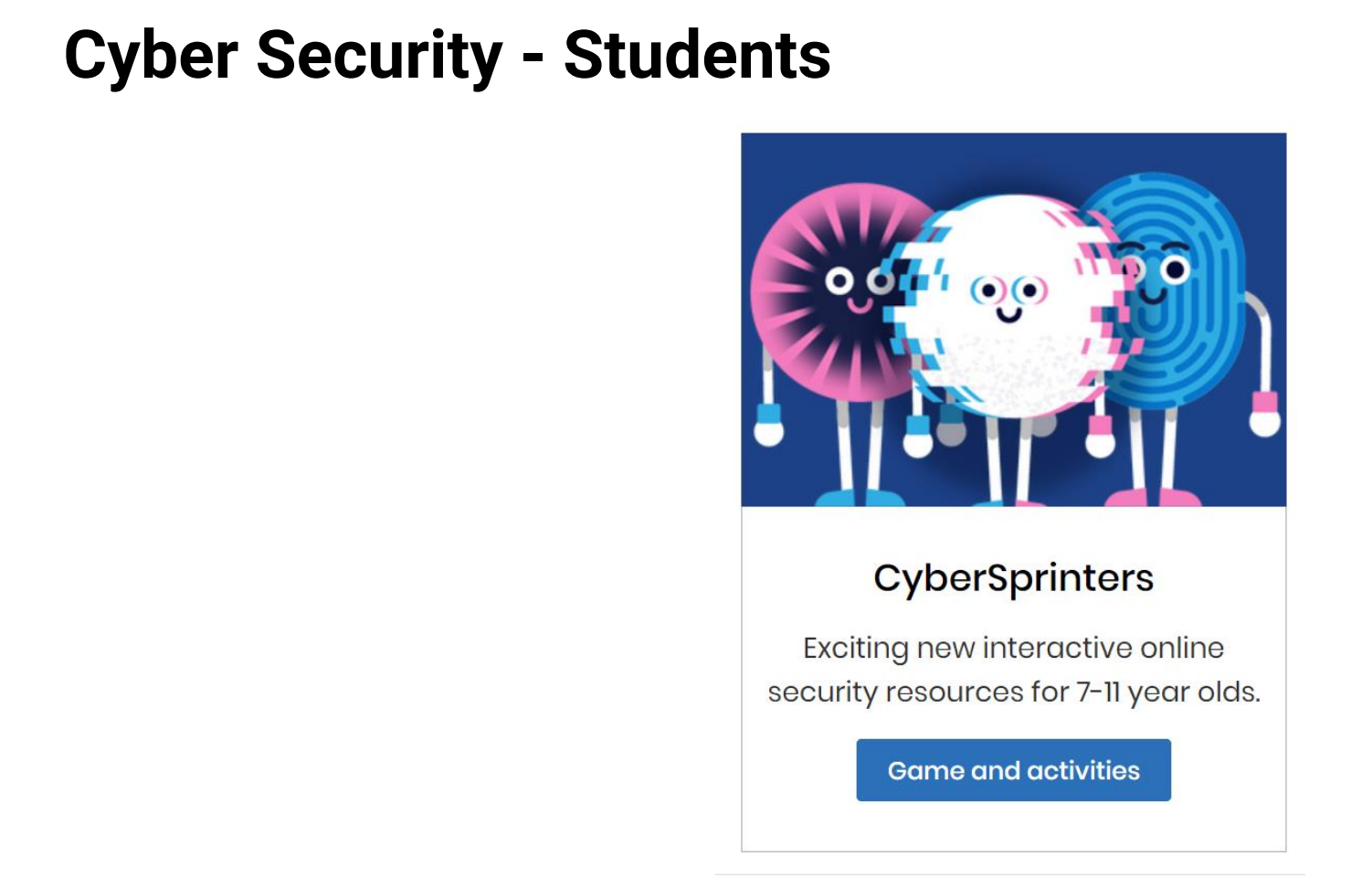 CyberSprinters - NCSC.GOV.UK
[Speaker Notes: X– Here is a game that we play in school to help us learn about cyber security. You can play this at home too – it is free of charge.]
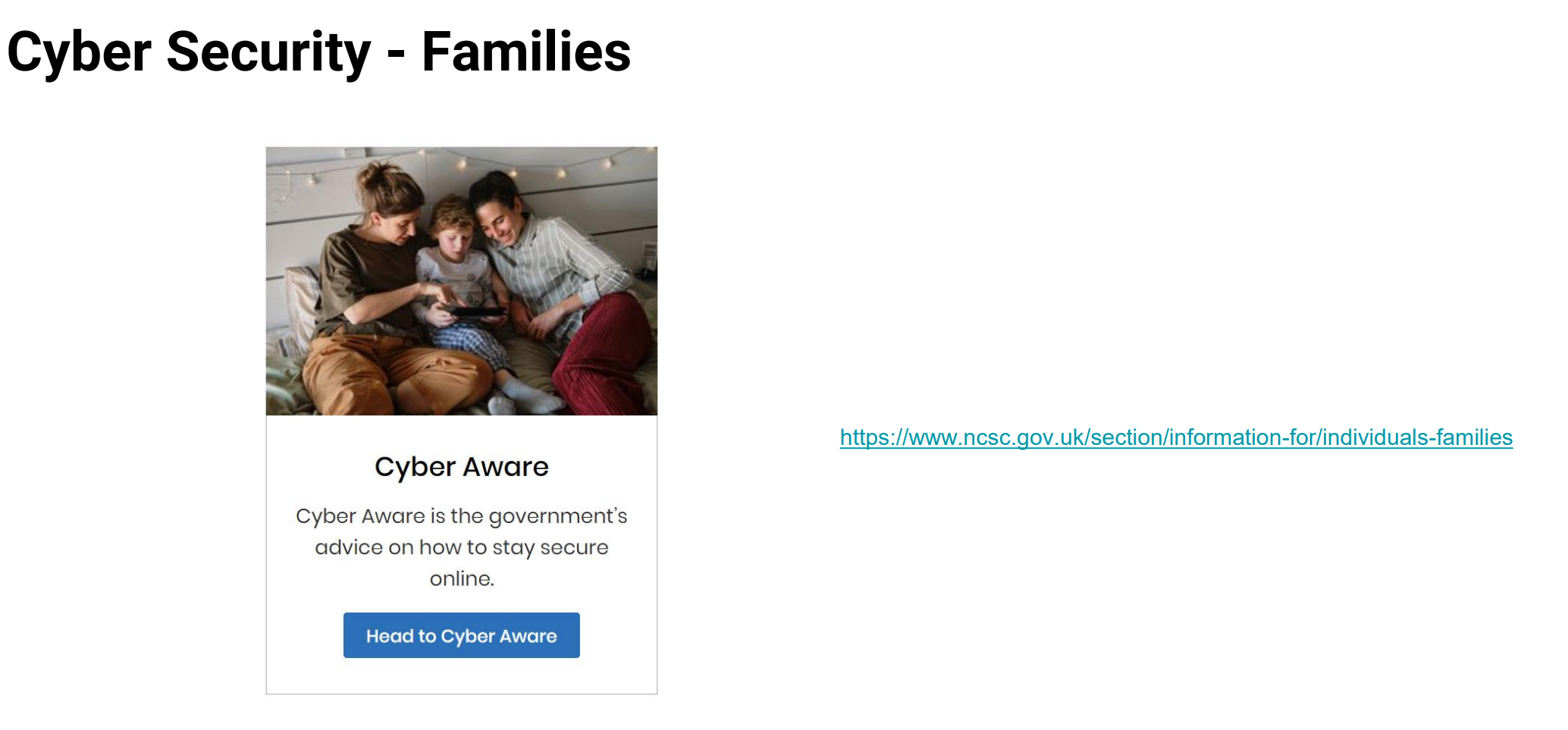 [Speaker Notes: X – The government has a useful website on how to stay safe online. We have put the link here for you.]
How many social media sites can you name?
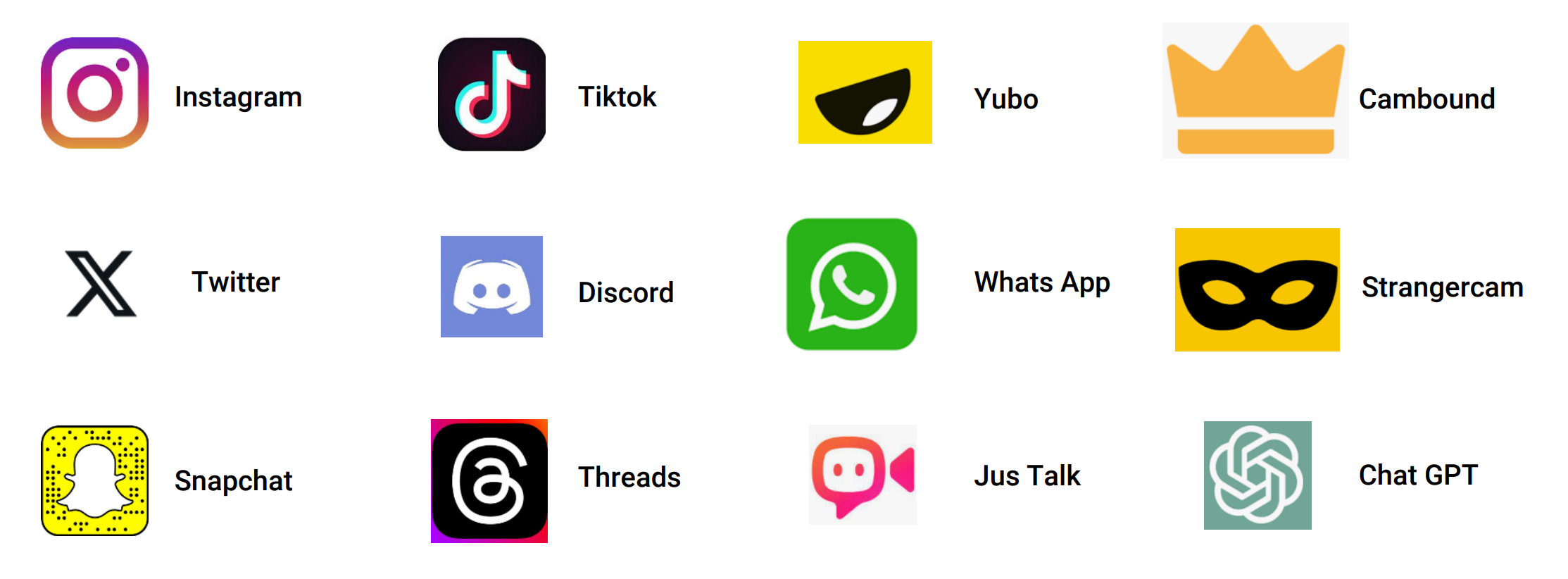 [Speaker Notes: How many social media sites can you name? Please write them on the plain piece of paper on your tables. 

There are so many more out there that we may not know about.]
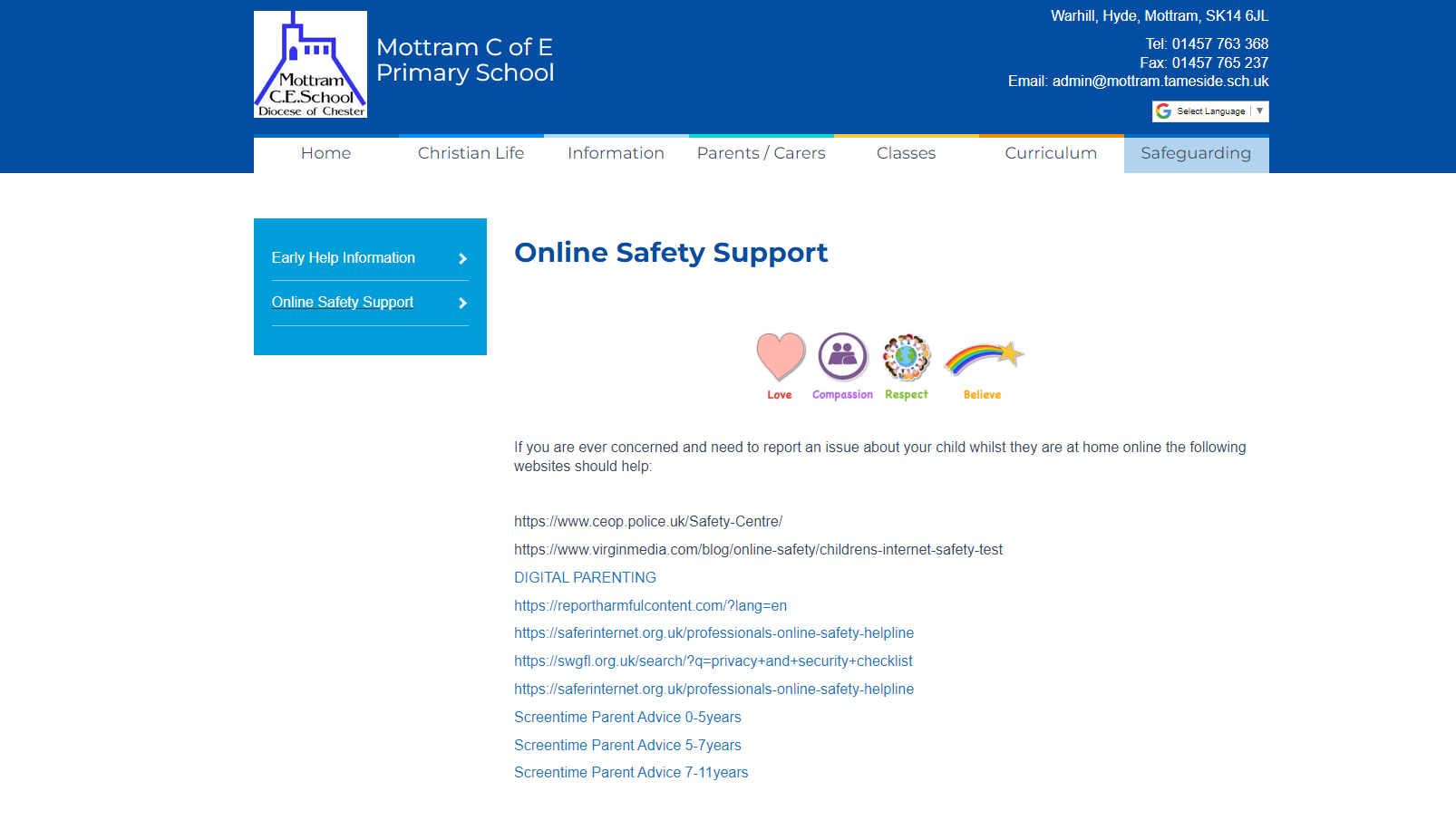 [Speaker Notes: Our school website has the age restriction links for the social media sites and other useful websites.]
Thank you to our Digital Champions 
[Speaker Notes: Thank you for listening to us, the digital champions.]
Red Class Performance
The next few slides include important information for adults only.The information has not been shared with the children. Video links are accurate on 08.02.24.
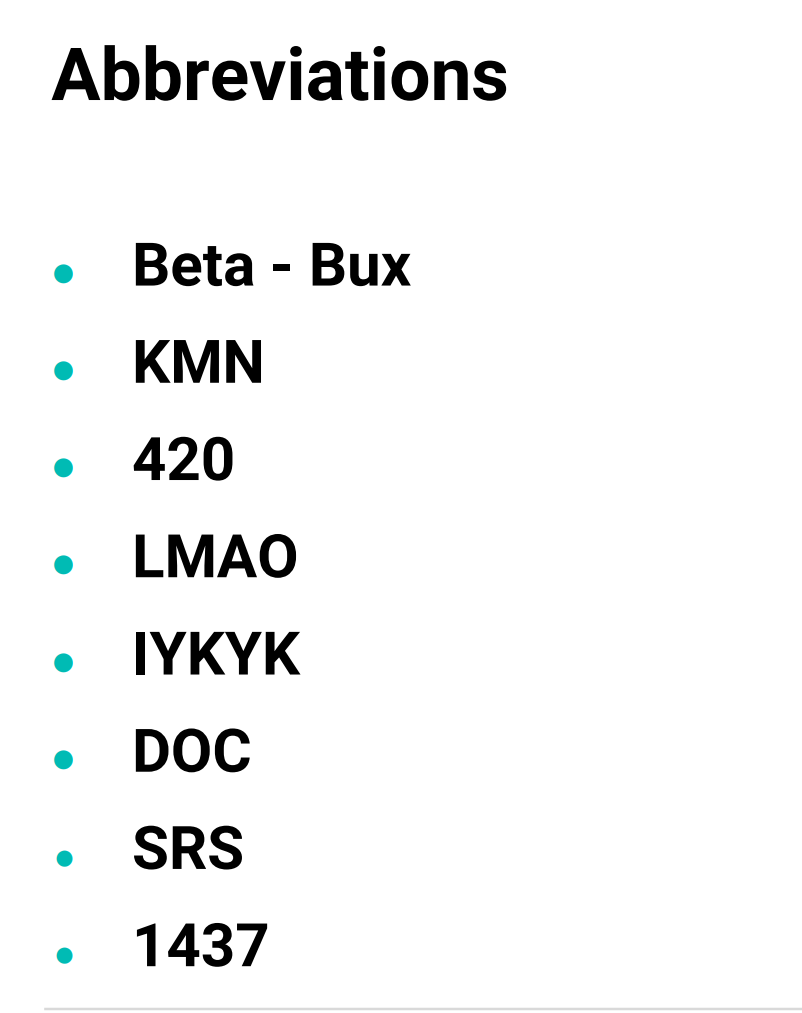 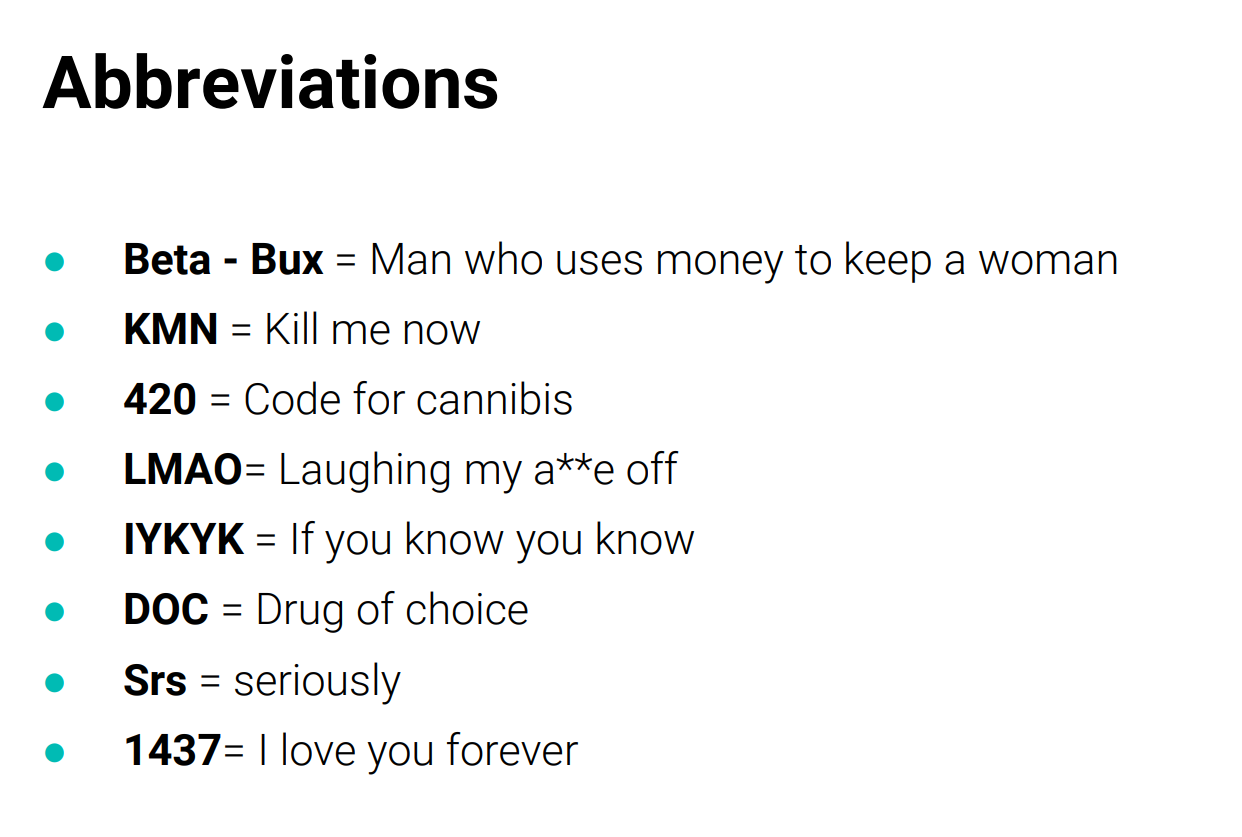 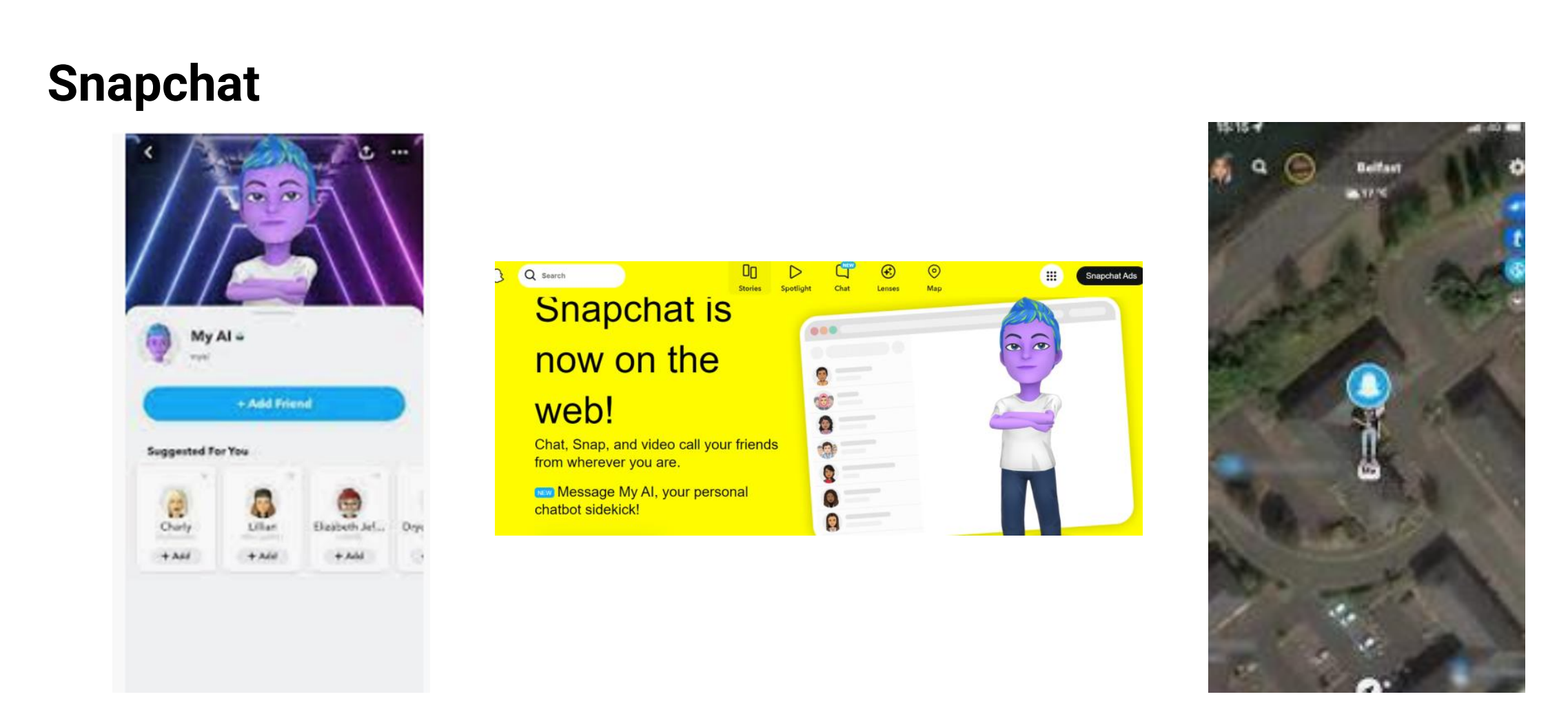 Check location settings.
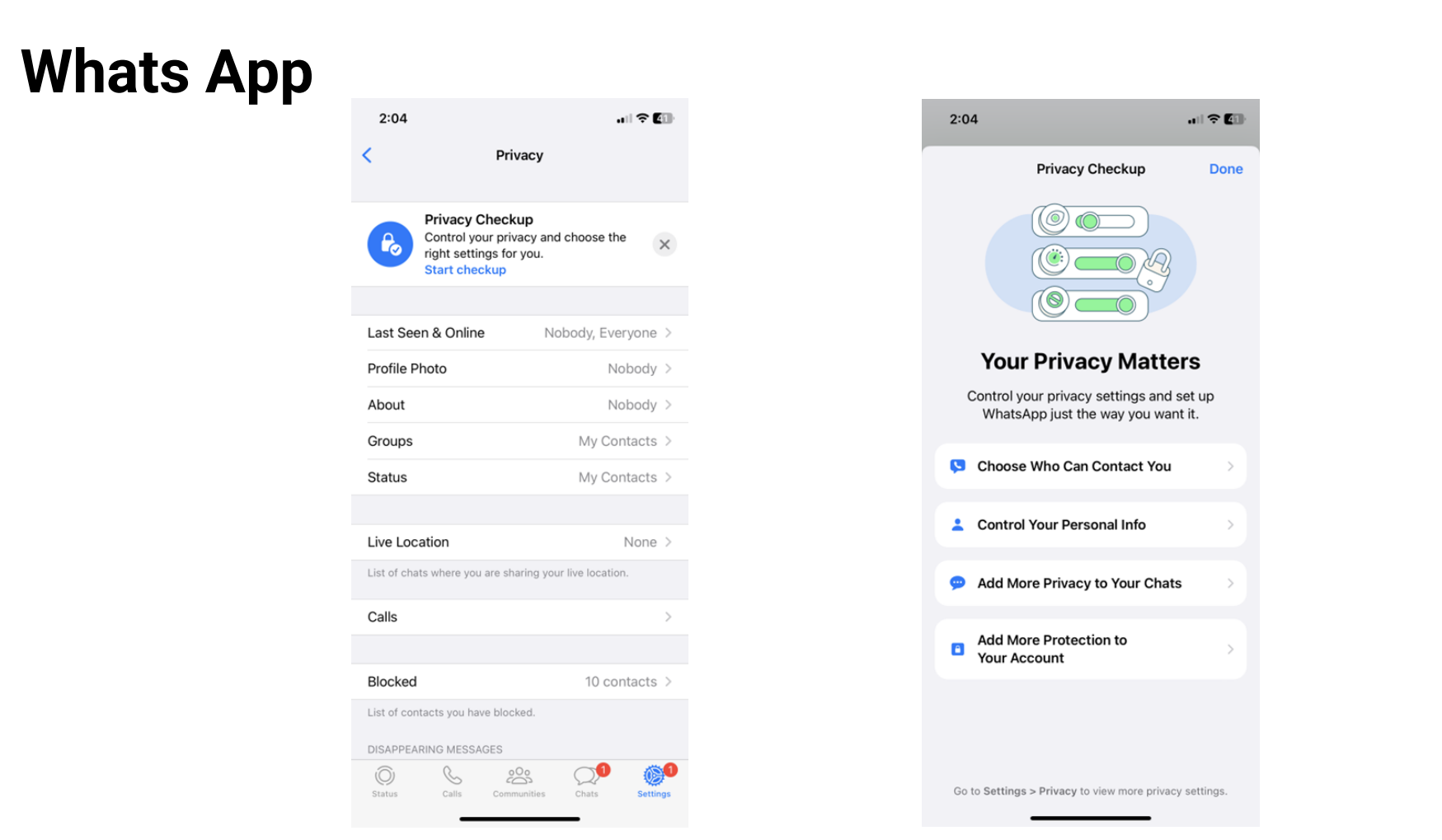 Check location settings
Is WhatsApp Safe for Kids? (youtube.com)
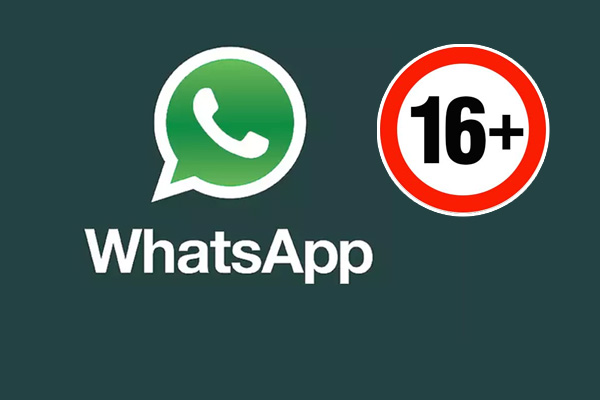 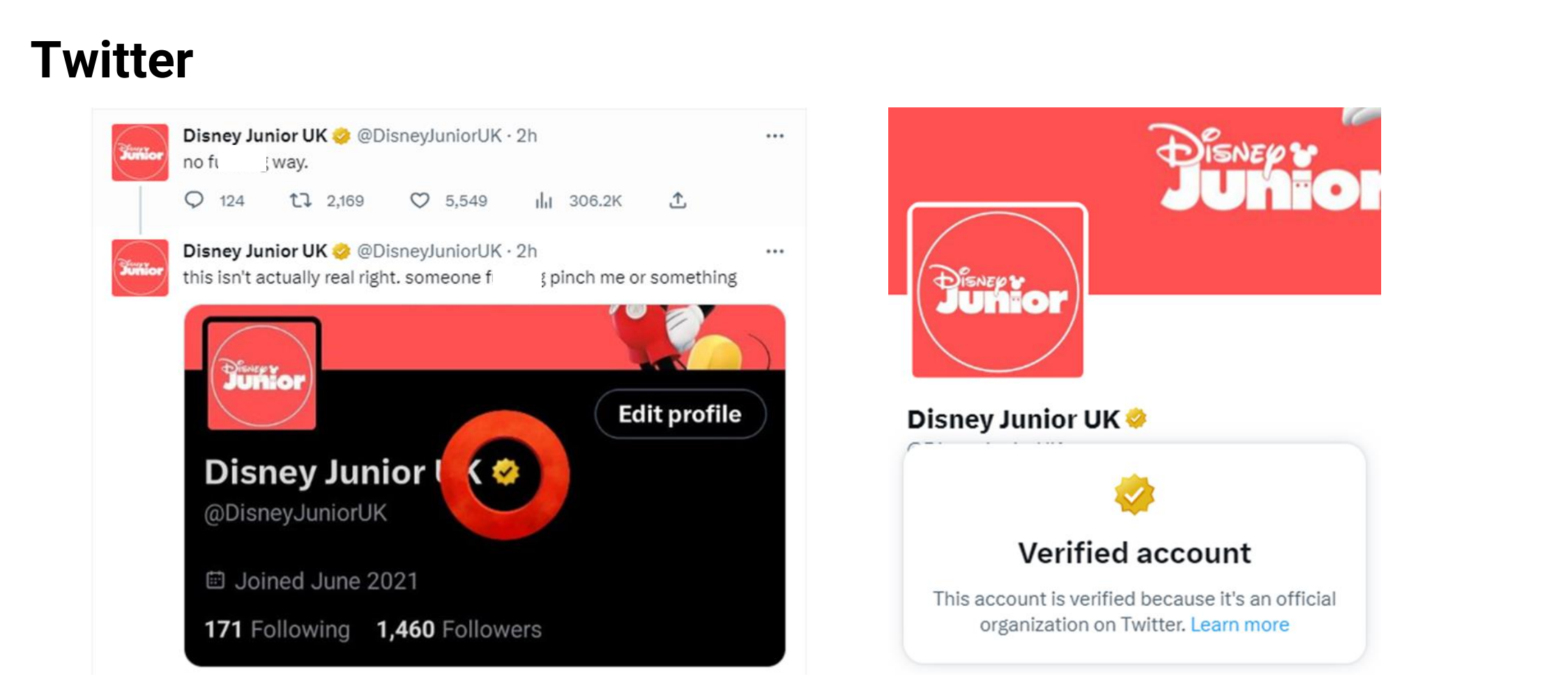 X
Check privacy settings
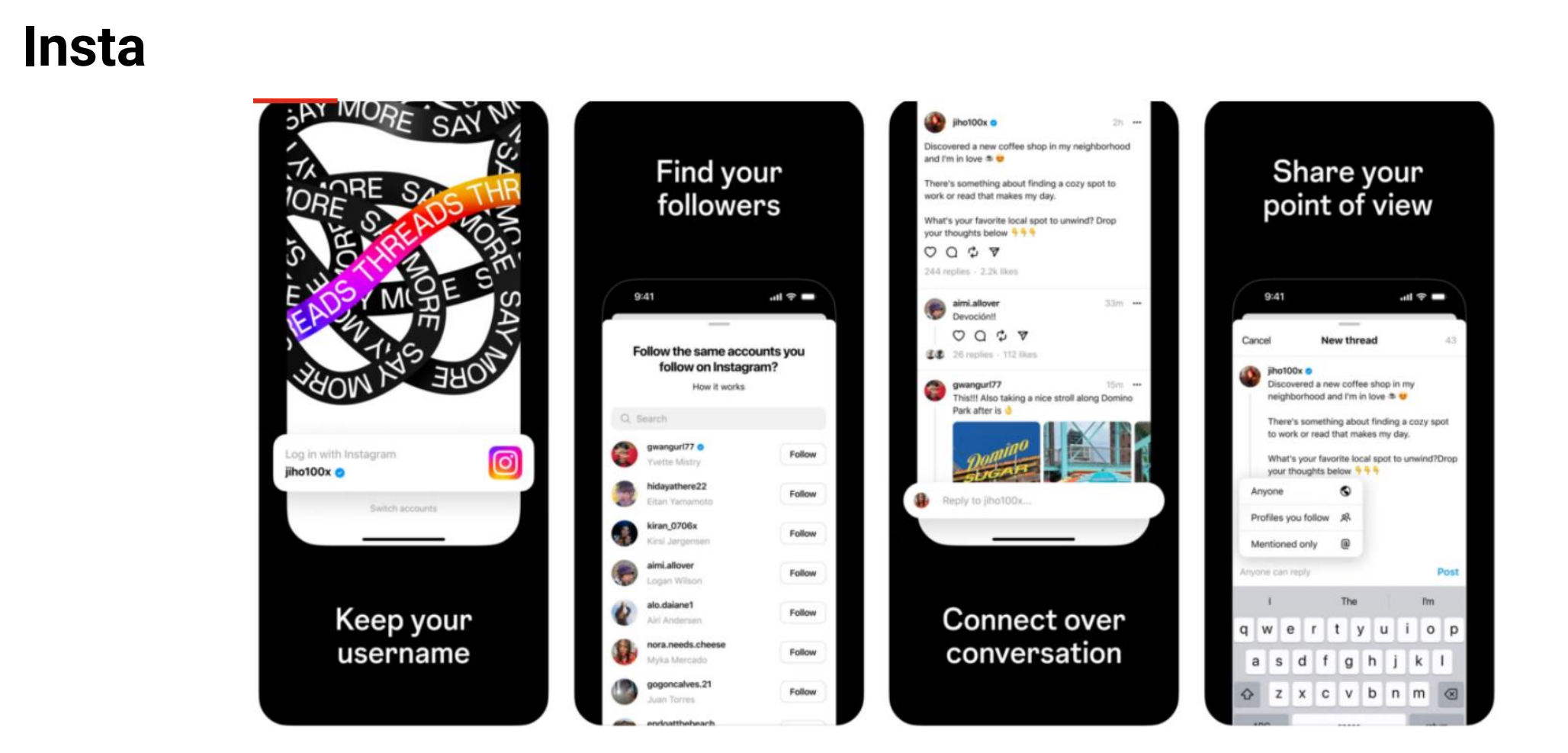 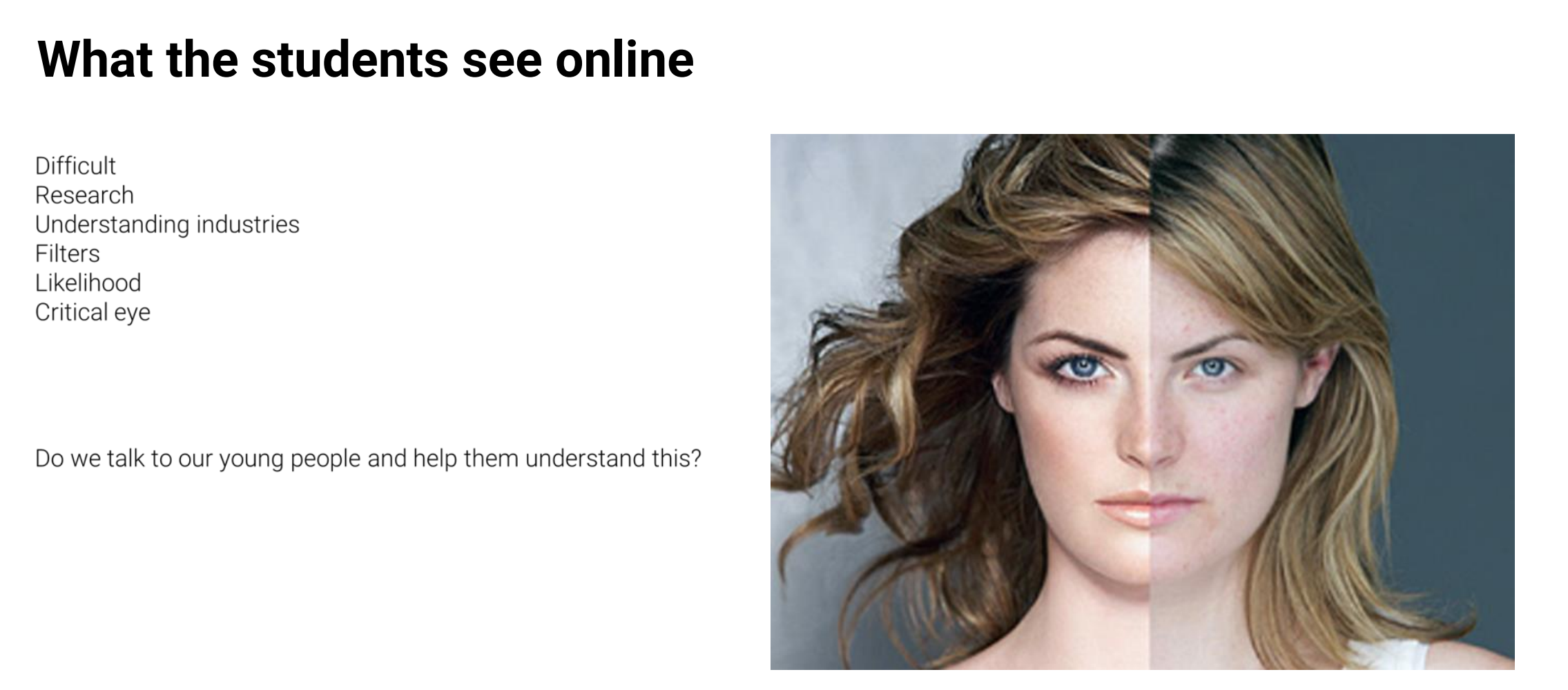 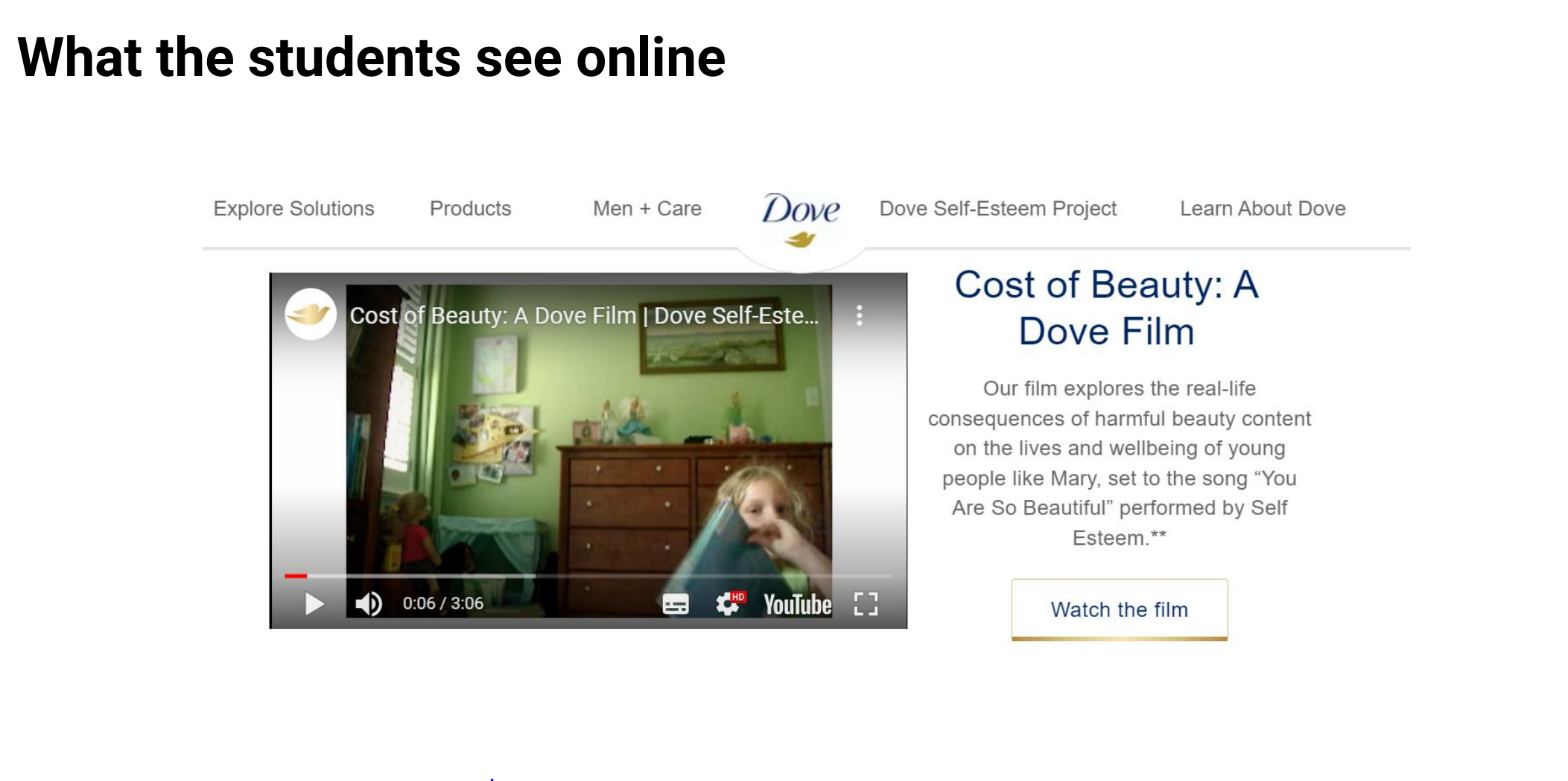 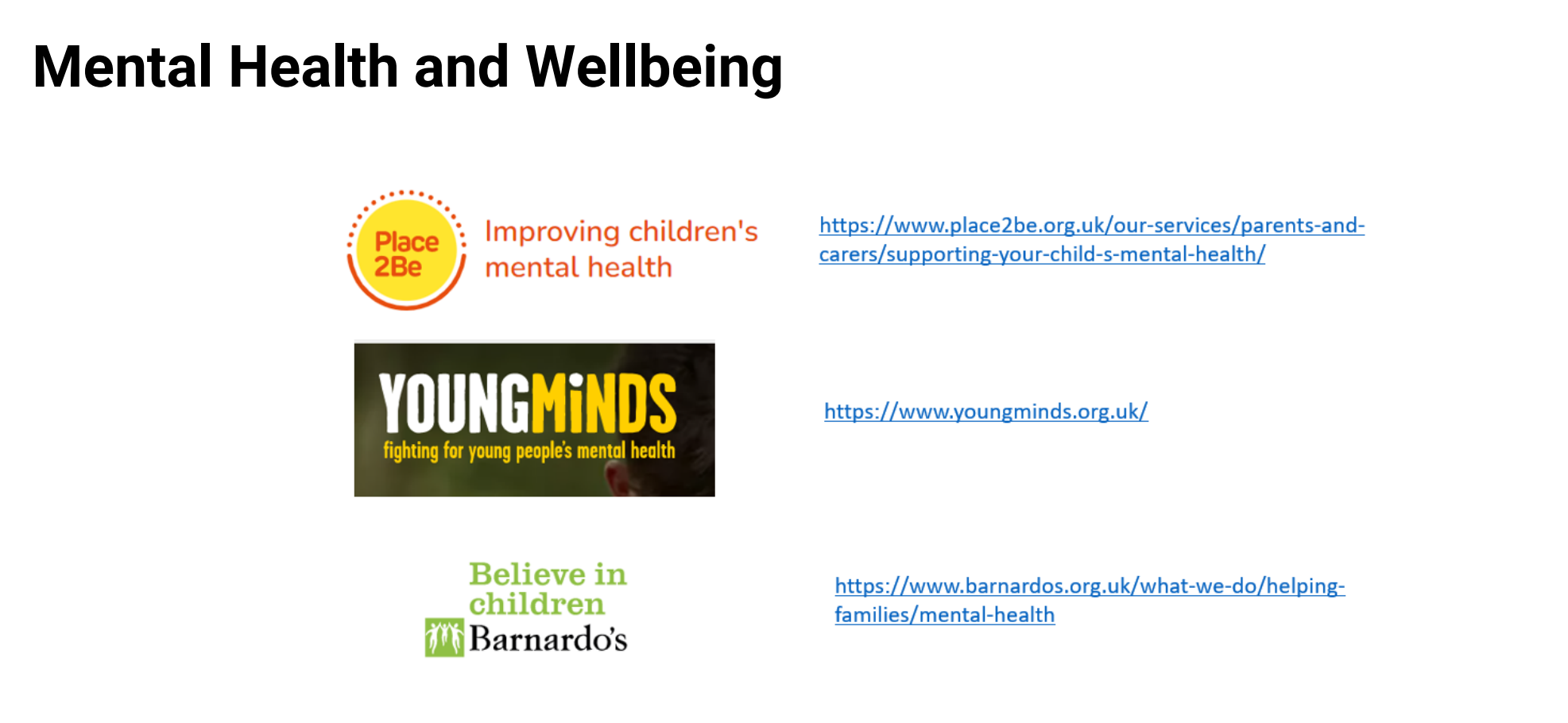 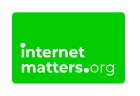 Children's digital wellbeing: 2024 report | Internet Matters